The algorithm of the CMS Level-1 Overlap Muon Track Finder triggerKarol Bunkowski, University of Warsaw
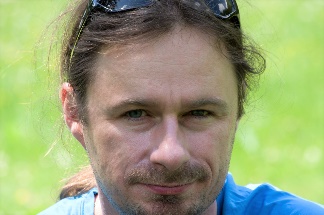 CMS Level-1 Trigger – the system based on custom electronics built around the FPGA devices - was upgraded in 2016.  The new Muon Trigger was divided into three parts, processing data from the barrel, overlap and endcap regions of the detector, respectively. 
Overlap region: 18 detector layers (DT, CSC, RPC) samples the muon track in many points, but the challenge is to develop an algorithm for the pT  measurement that can use all these layers and fit into FPGAs.
Algorithm principles:
The algorithm is based on the classic machine learning algorithm: naïve Bayes classifier. It is assumed that the log-likelihood that a muon has a given transverse momentum p(pT|hits) is just a sum of the log-likelihoods of the muon hit phi positions in each detector layer player(pT|dist in layer). Maximum log-likelihood pT is chosen as the muon pT.
The complexity of the algorithm is linear versus the number of layers
Performance: 25% smaller rate and 2% better efficiency than the legacy muon trigger in the overlap region.
log-likelihood distribution  for a given pT bin
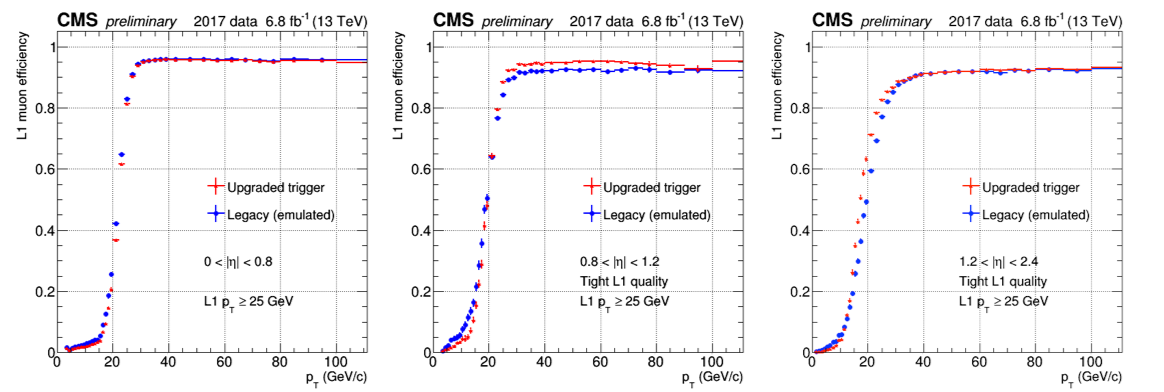 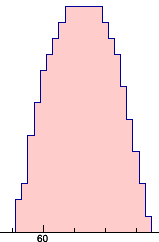 Layer 3
dist
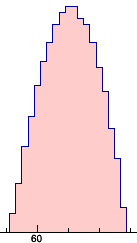 mean
Layer 2

Layer 1 - reference